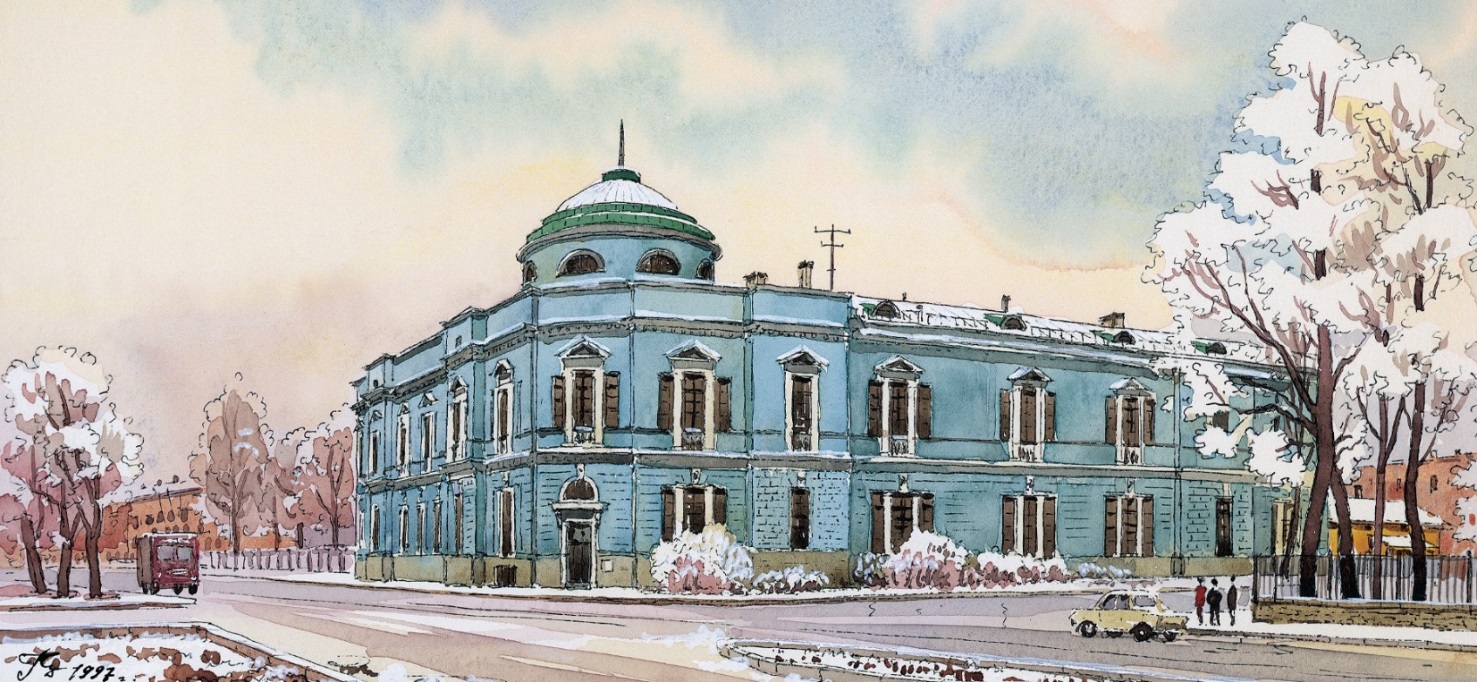 РОЛЬ А.Л. МЯСНИКОВА В СТАНОВЛЕНИИ ВОЕННО-МОРСКОЙ ТЕРАПИИ:  
СОВРЕМЕННОЕ СОСТОЯНИЕ И ПЕРСПЕКТИВЫ РАЗВИТИЯ НАУЧНОГО НАПРАВЛЕНИЯ И КАФЕДРЫ
XII Всероссийский форум 
«Вопросы неотложной кардиологии - 2019»
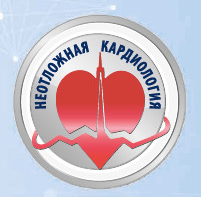 Начальник кафедры 
военно-морской терапии 
Военно-медицинской академии
профессор 
Черкашин Дмитрий Викторович
Симпозиум, посвященный 120-летию академика А.Л. Мясникова
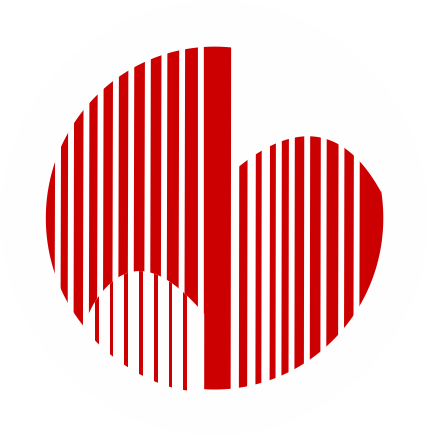 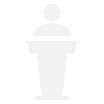 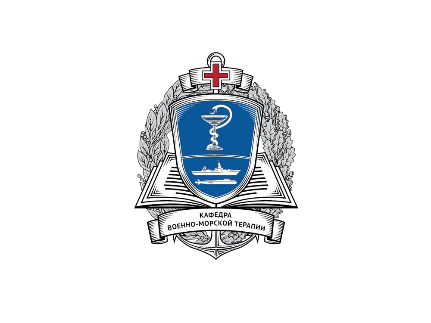 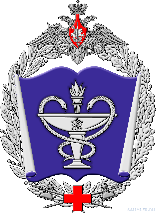 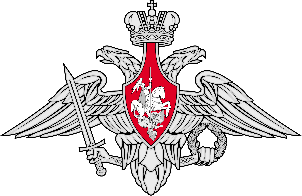 Москва
2019
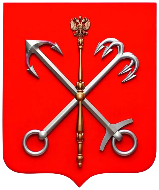 21 октября 1938 г. приказом НК ВМФ и НКЗ СССР было объявлено о формировании Военно-морского факультета при 1-м ЛМИ им. И.П. Павлова.
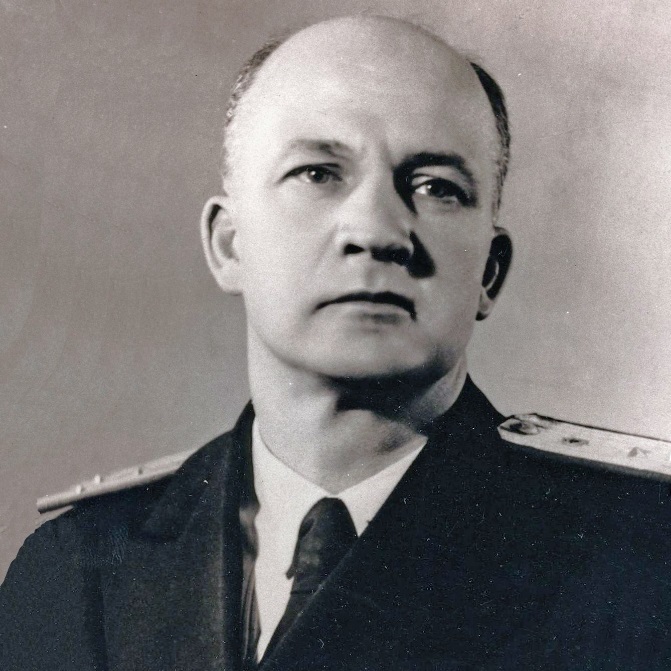 1938 год - профессор кафедры факультетской терапии в I ЛМИ.  
Читает параллельный Г.Ф. Лангу курс вновь открытому морскому факультету.
1938 год - заведующий кафедрой факультетской терапии III Ленинградского медицинского института (III ЛМИ).
Факультетская терапевтическая клиника, которую А.Л. Мясников получил, была открыта на базе больницы им. М.С. Урицкого – тесной, старой, мало подходящей для занятий со студентами и для организации научной работы.
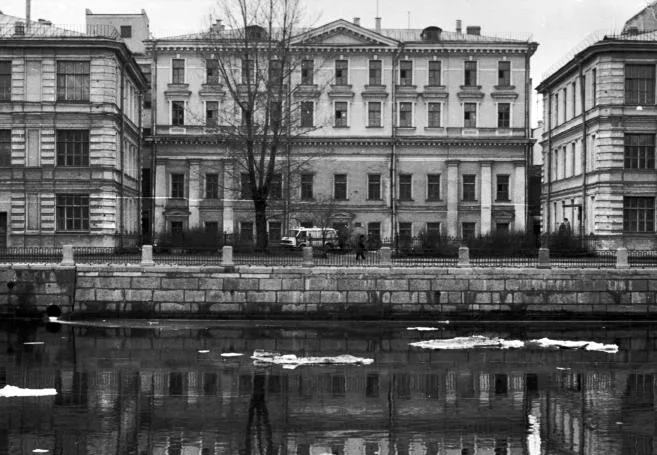 3-й Ленинградский медицинский институт
Военно-морской факультет при 1 Ленинградском медицинском институте
НИИ санитарно-химической защиты
10 июля 1940 года Постановлением Совета народных комиссаров СССР создана Военно-морская медицинская академия
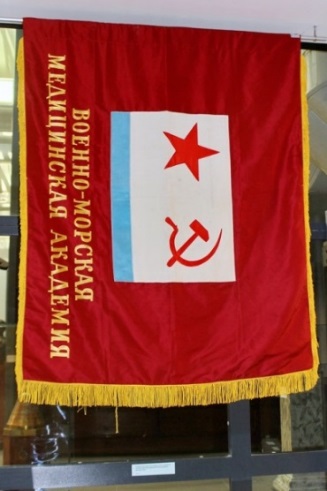 В соответствии с Приказом народного комиссара ВМФ № 0371 от 10 июля 1940 года набран 1 курс ВММА, другие курсы были переведены из Военно-медицинского факультета первого ЛМИ
«ВММА является высшим медицинским учебным заведением и имеет целью готовить кадры специалистов - врачей ВМФ, способных овладевать передовой наукой и техникой, вооружённых знаниями, готовых защищать Советскую Родину. ВММА должна являться объединяющим и руководящим центром медицинской мысли на флоте». 
«Положение о ВММА»
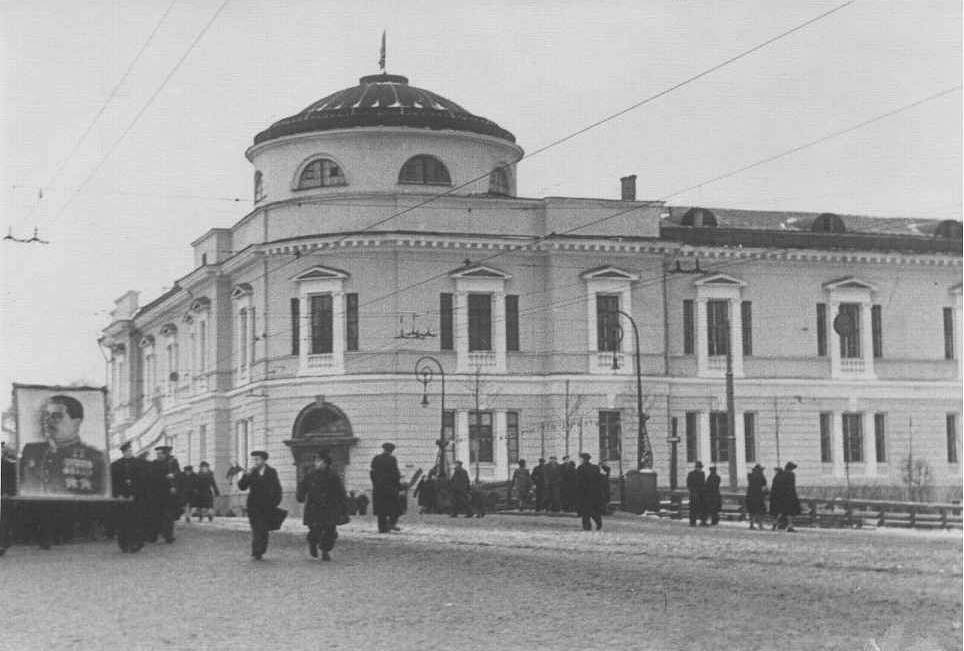 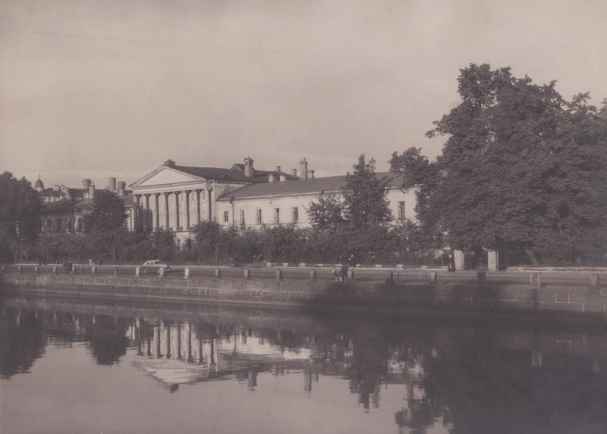 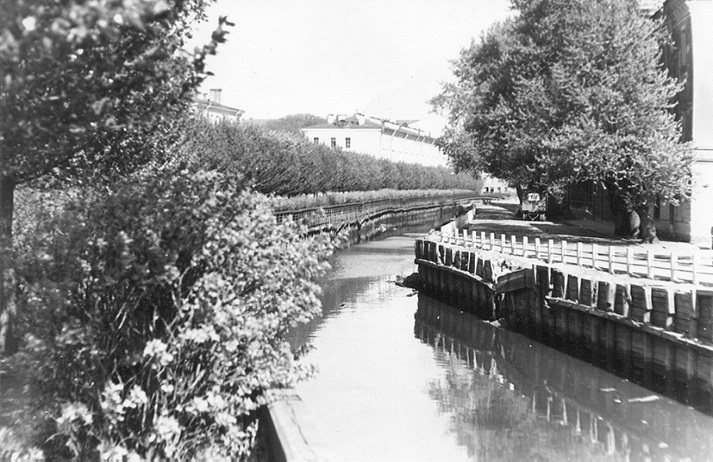 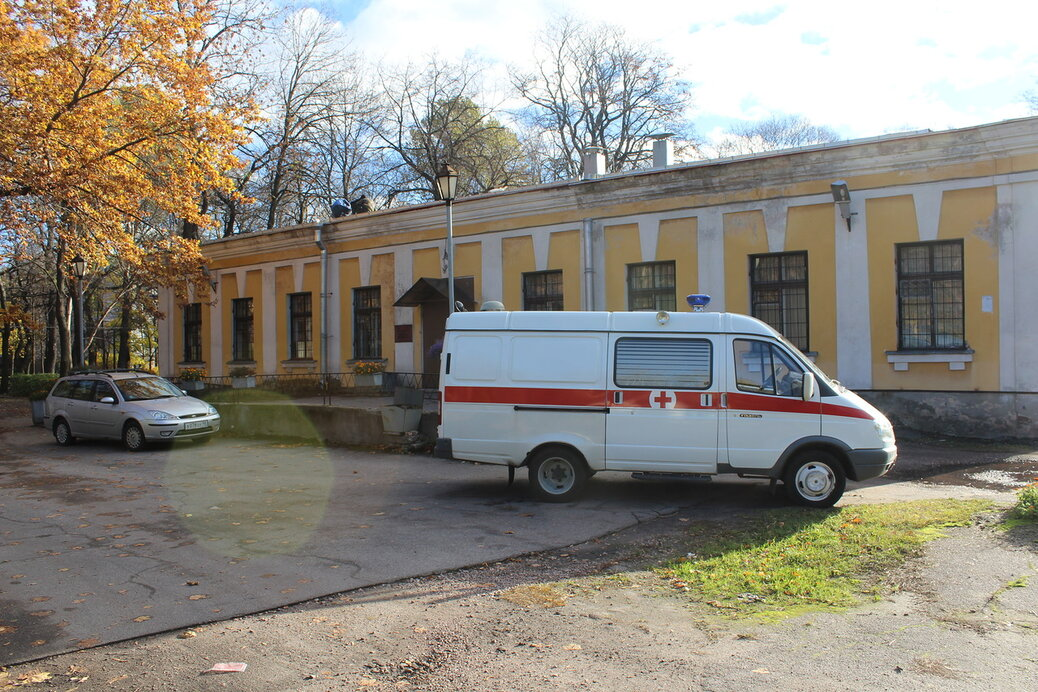 1940 год - Кафедра и клиника факультетской терапии переведена на территорию ВММА (Обуховской больницы) и помещалось в здании приемного отделения.
Оно состояло из небольших палат, обширного лабораторного крыла, просторной учебной комнаты.
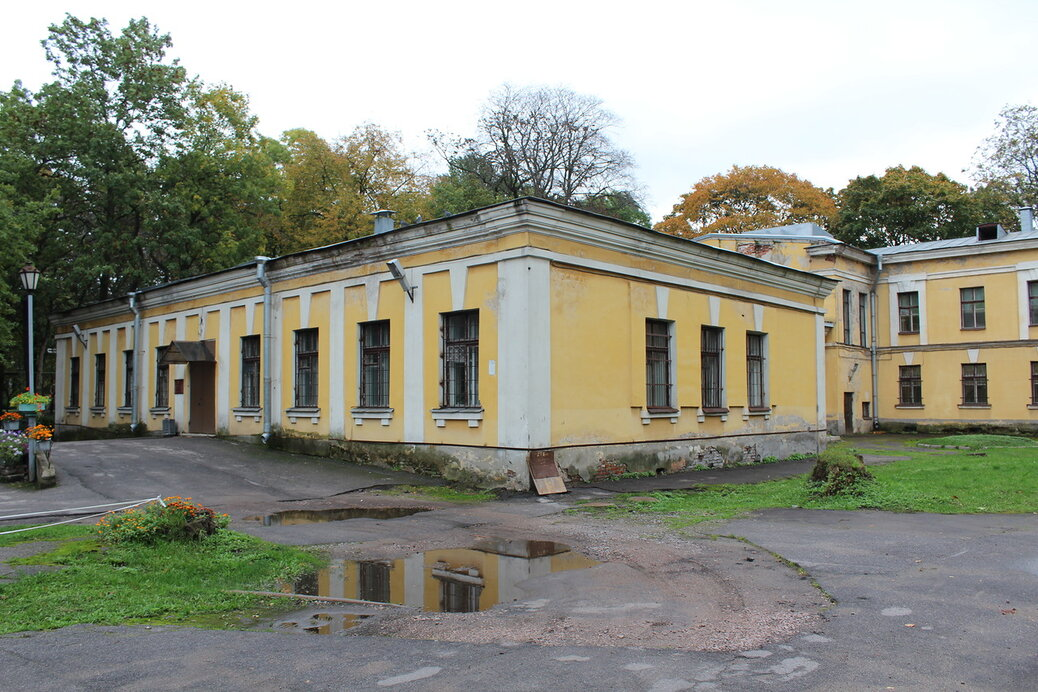 ТЕРАПЕВТИЧЕСКИЕ КАФЕДРЫ
Военно-морской медицинской академии
Кафедра
Общей терапии
Кафедра
Факультетской 
терапии
Кафедра 
Госпитальной 
терапии
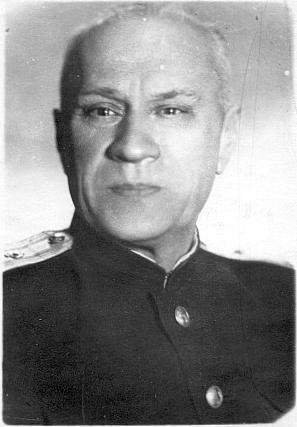 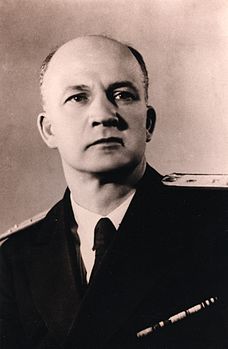 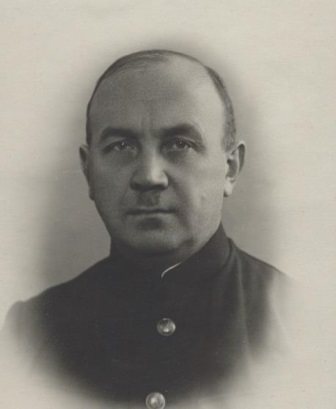 ШАВЕРИН
Василий Михайлович
Профессор
МЯСНИКОВ
Александр Леонидович
Академик АМН СССР
ЩУКАРЕВ
Константин Александрович
Член-корреспондент АМН СССР
Терапевтические кафедры ВММА возглавляли крупные ученые, выдающиеся клиницисты. 
Их научные школы объединились на базе кафедры военно-морской и госпитальной терапии ВМедА, где лучшие традиции морских терапевтических кафедр поддерживались и развивались.
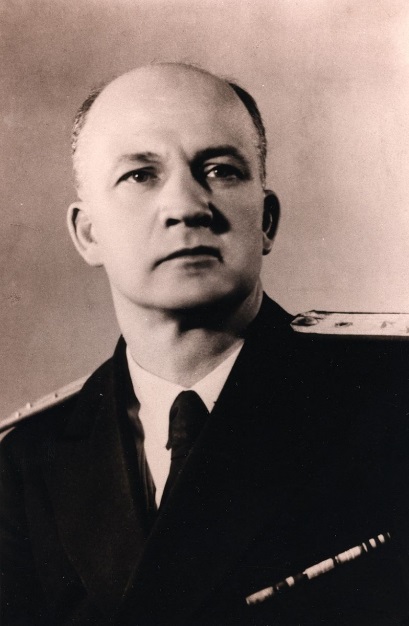 По предложению Г.Ф. Ланга в ВС СССР были введены должности главных терапевтов

29 сентября 1942 года – А.Л. Мясников назначен главным терапевтом ВМФ СССР

- уделял огромное внимание специальной подготовке терапевтов на флоте, особенностям течения заболеваний в условиях военного времени; 
- придавал особое значение научно-исследователь­ской работе и, невзирая на тяжелые ус­ловия военного времени, привлекал к ней практических врачей;
- за годы войны при участии А.Л. Мяс­никова был внесен существенный вклад в изучение военно-морской профессио­нальной патологии: уточнена классифи­кация болезней водолазов, изучены де­компрессионная болезнь, повреждения внутренних органов при взрывах в мор­ской воде, военная электротравма, фото­офтальмии в Заполярье, токсикология, клиника и терапия пороховой болезни.
«Глубоко образованный и прекрасно подготовленный специалист-терапевт. 
Обла­дает умением организовать работу в боль­шом врачебном коллективе.
 Активно уча­ствовал в разработке и составлении руко­водящих документов по лечебному обес­печению ВМФ. 
В течение 1942 года по­сетил все госпитали действующих флотов и много кораблей и частей, оказывал ре­альную практическую помощь, инструк­тируя по вопросам терапевтической специальности»

Начальник Медико-санитарного управле­ния ВМФ генерал-майор медицинской службы Ф.Ф. Андреев
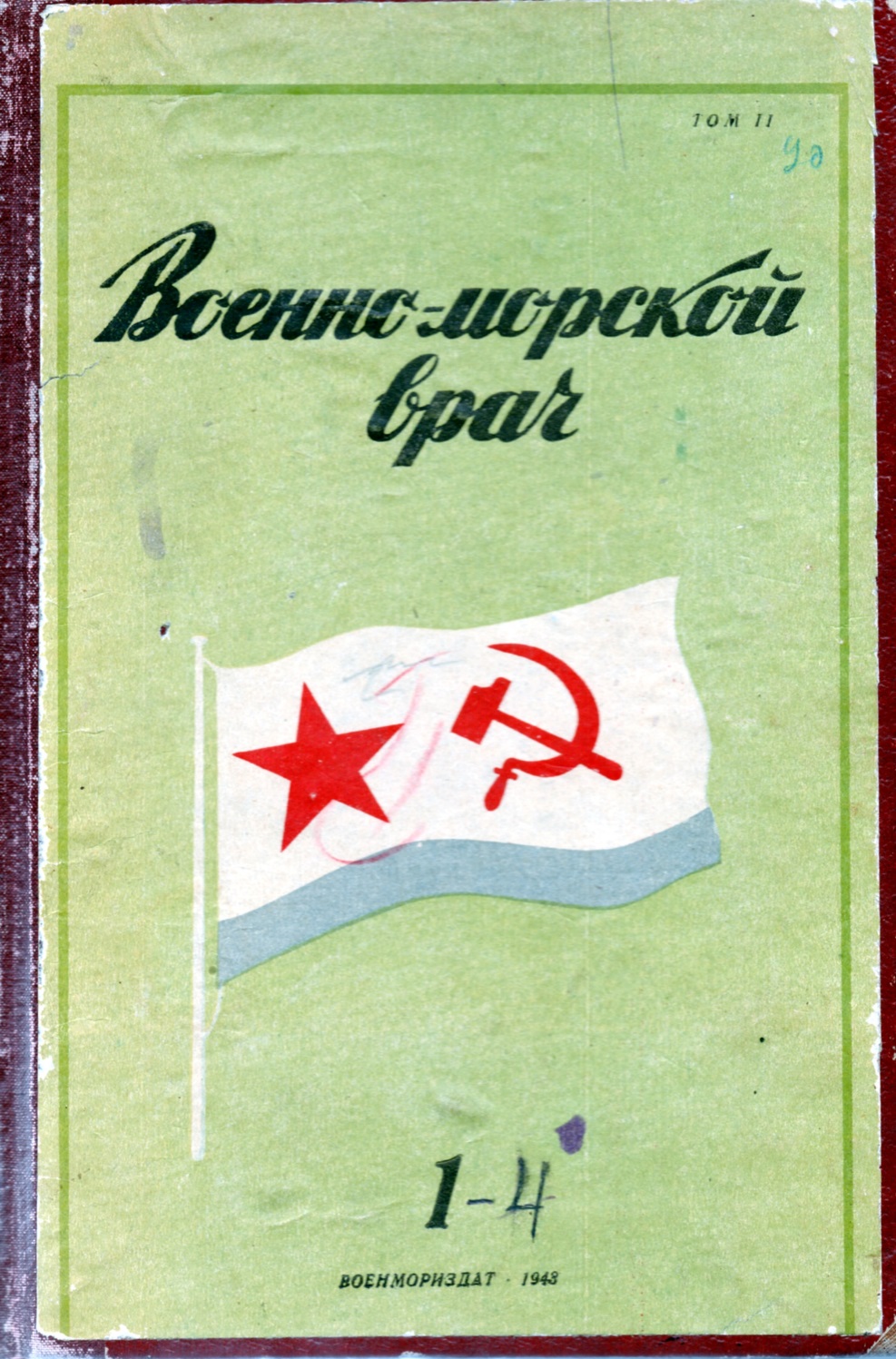 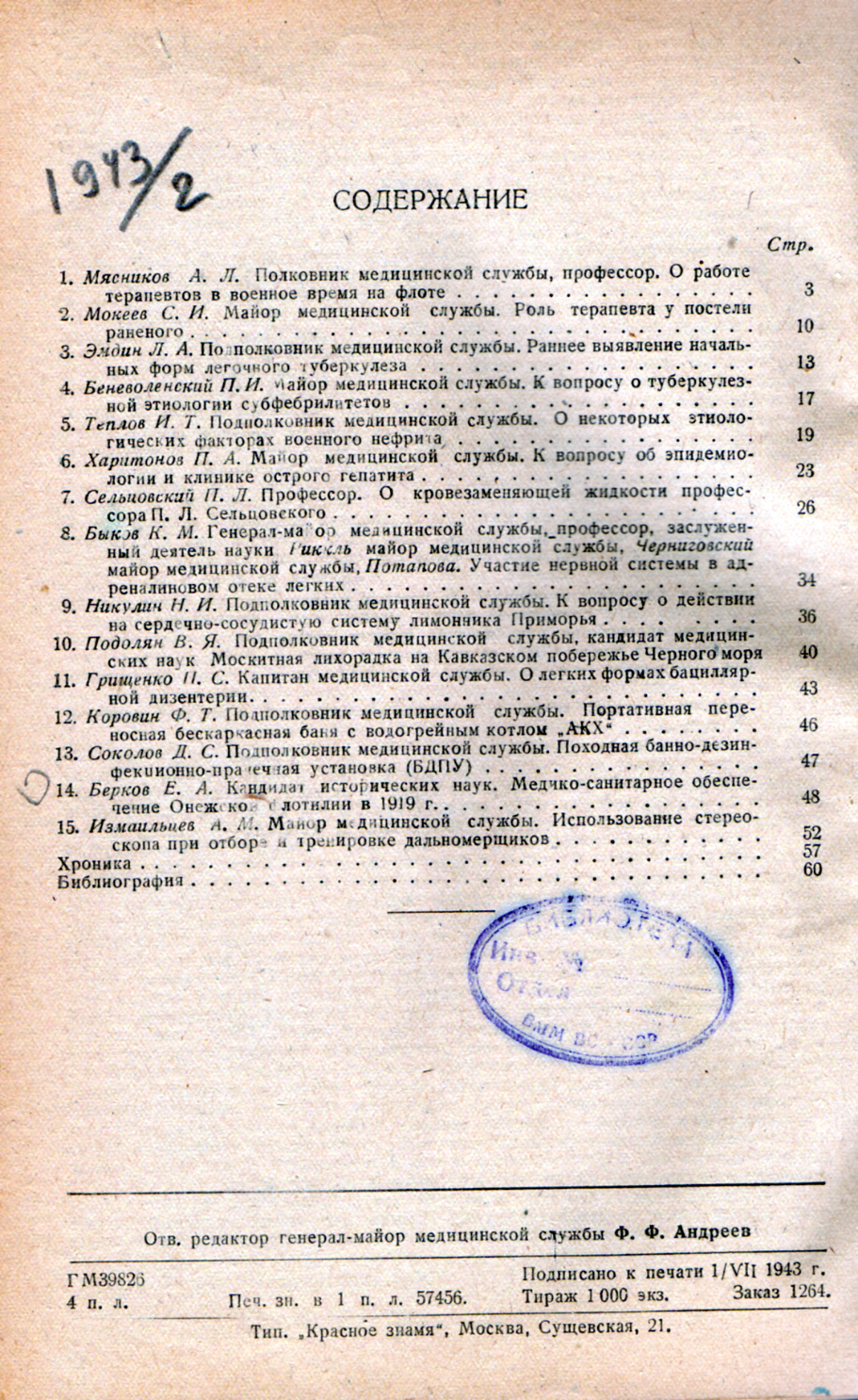 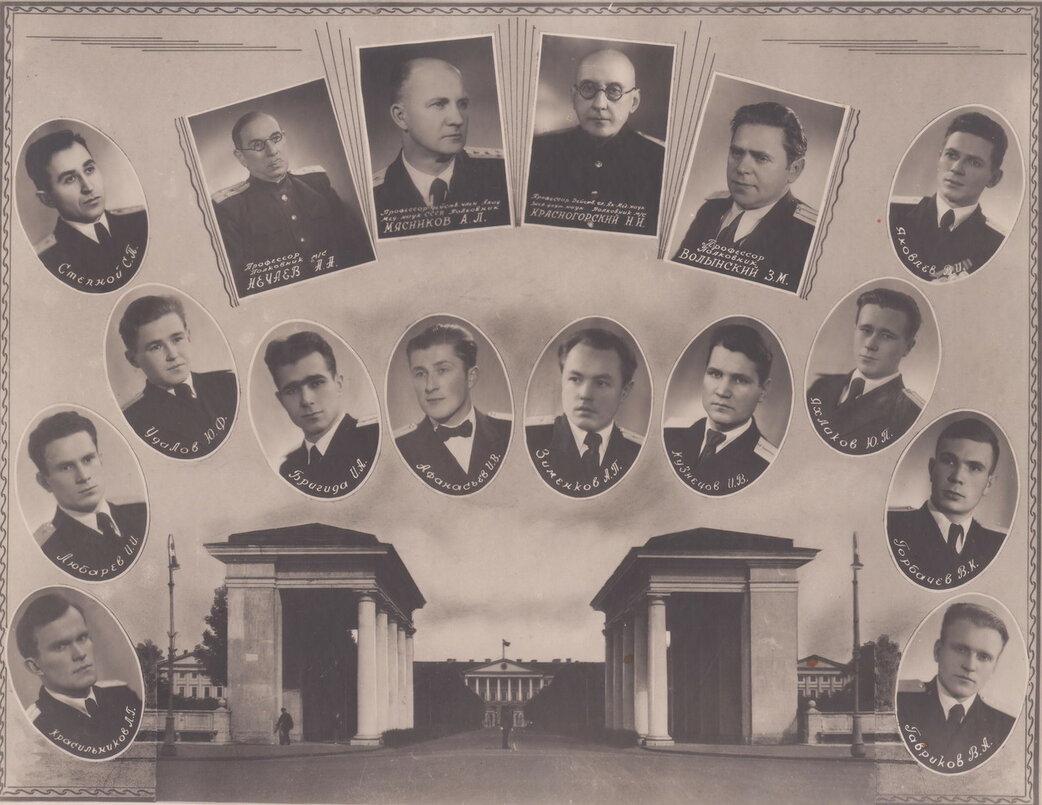 1940-1948 г.г. – выполнено более 60 научных работ
«Про­педевтика внутренних болезней» - 1944 г. 
«Клиника бруцеллеза» - 1944 г. 
«Клиника алиментарной дисторофии» – 1945 г.
«Эпидемические гепатиты» - 1946 г.
Формирование профессорско-преподавательского состава кафедры госпитальной терапии № 2 ВМА им. С.М. Кирова
1955 год  
из кафедры факультетской терапии ВММА
Голиков А.П.
1960 год 
из кафедры факультетской терапии № 2
1958 год 
из кафедры пропедевтики внутренних болезней № 2
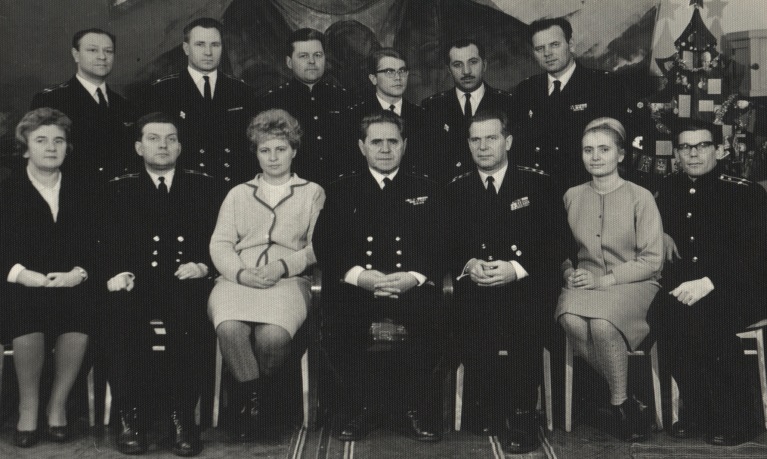 А.Н. Сененко
Е.Е. Гогин
Н.А. Каменева
Л.С. Мусихин
В.И. Полякова
В.С. Соловьева 
А.А. Крылов
Н.Я. Червяковский
В.И. Гущ
В.Ф. Ковалев
Морские терапевтические кафедры пропедевтики внутренних болезней № 2 и факультетской терапии № 2  после окончания обучения на них в стенах ВМедА были упразднены в 1958 и 1960 г.г.
Изменения названия кафедры
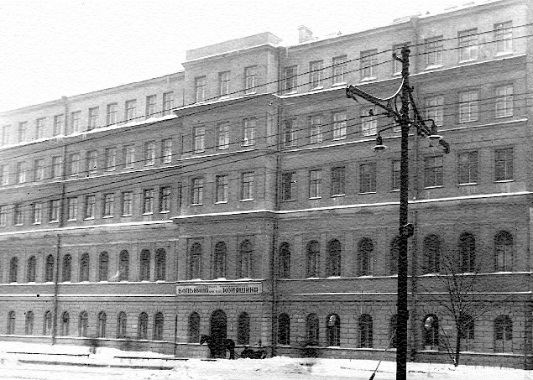 Кафедра госпитальной терапии ВММА (1940-1956):
1940-1947 - Кафедра госпитальной терапии
1947-1952 - Кафедра госпитальной терапии с курсом клинической фармакологии
1952-1956 - Кафедра госпитальной терапии с курсом лечебного питания
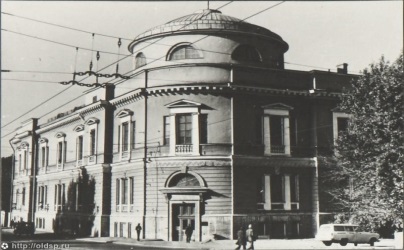 Кафедра госпитальной терапии ВМедА (1956-2019):
1956-1960 - Кафедра госпитальной терапии №2 
1960-1990 - Кафедра военно-морской и госпитальной терапии 
1990-2005 - Кафедра военно-морской и общей терапии 
2005-2013 - Кафедра военно-морской и госпитальной терапии
С 2013 – Кафедра военно-морской терапии.
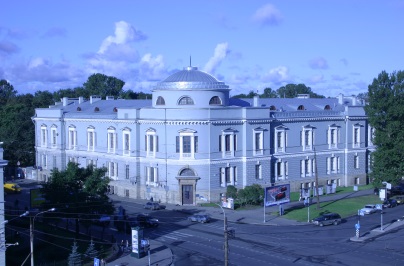 В 1960 году создана новая дисциплина -  «военно-морская терапия»
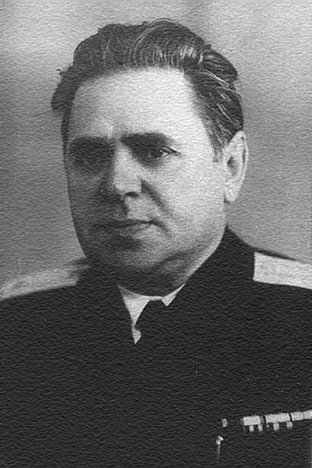 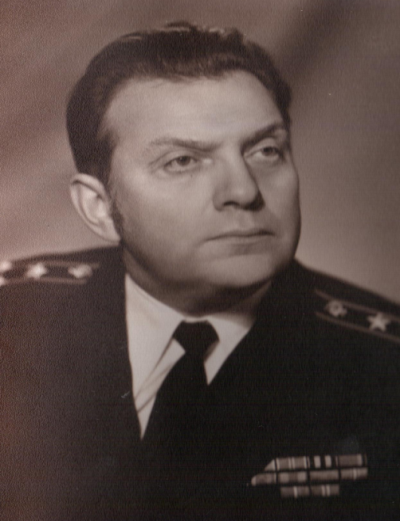 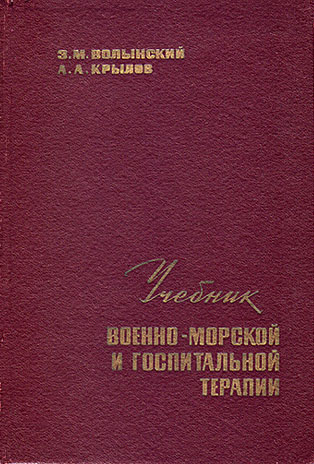 В 1965 году издан учебник «Военно-морская и госпитальная терапия» под редакцией З.М. Волынского и А.А. Крылова
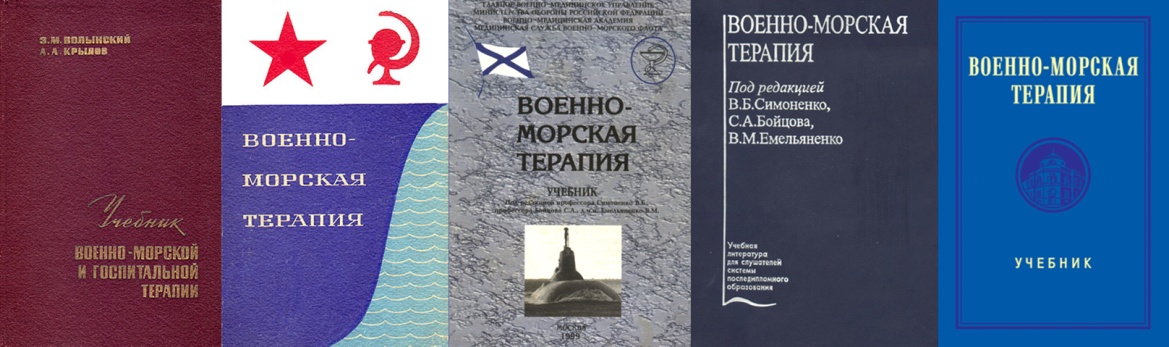 Работа кафедры в период  1997-2002 г.г.
В эти годы научные исследования были сфокусированы на проблемах ГБ, миокардитов, ИБС, нарушений ритма, ХСН, сочетаний кардиологической патологии с другими заболеваниями внутренних органов, особенностях воздействия на сердечно-сосудистую систему дыхательных газовых смесей. 
Продолжены работы по морфологической диагностике болезней печени и почек. Кроме того на кафедре начаты поисковые исследования о роли апоптоза в развитии некоторых видов соматической патологии.
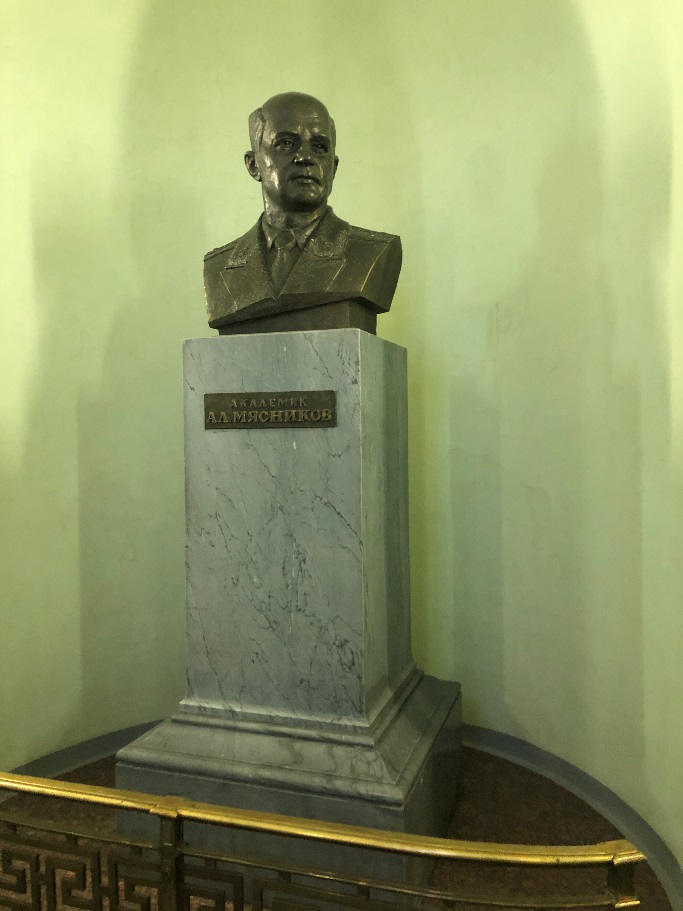 Руководил кафедрой военно-морской и общей терапии с 1997 по 2002 год
БОЙЦОВ 
Сергей Анатольевич
доктор медицинских наук, профессор, полковник медицинской службы
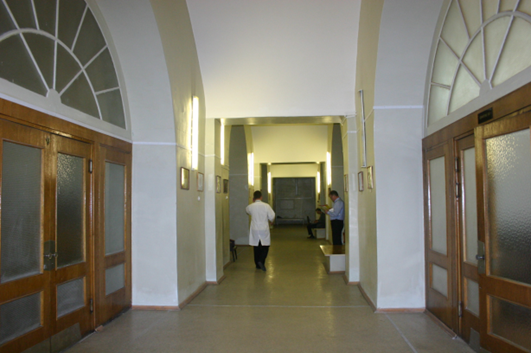 Ежегодно в клинике военно-морской терапии ВМедА проводится отбор, обследование и медицинское освидетельствование (ВВЭ) более 250 военнослужащих спецподразделений ВМФ и ГШ МО постоянной боевой готовности.
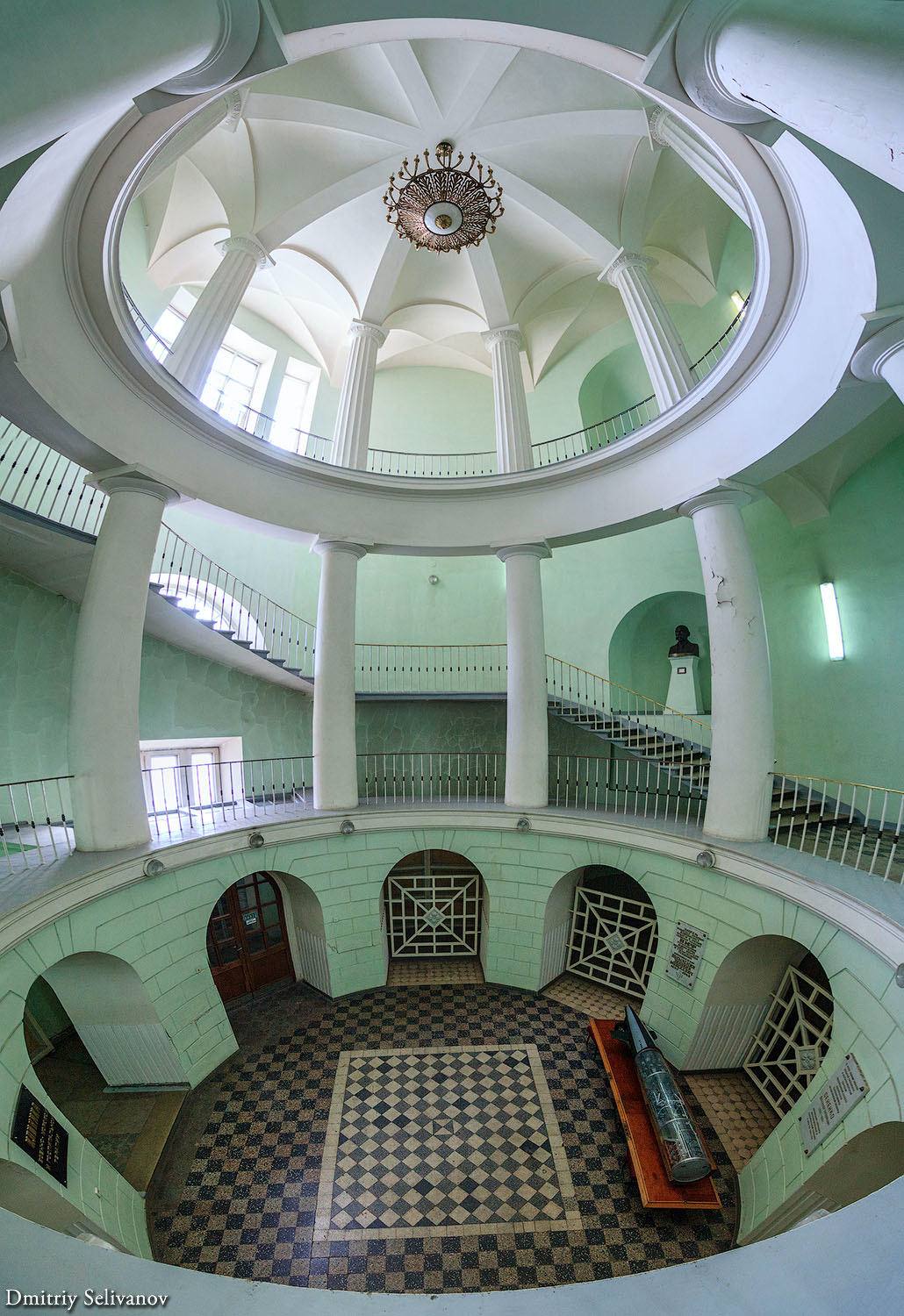 Для повышения качества лечебно-диагностических мероприятий  в  данном направлении в штат клиники военно-морской терапии ВМедА введено единственное в стране специальное отделение.
Характеристика  исследований
Анализ результатов исследований охватил временной период в 28 лет.
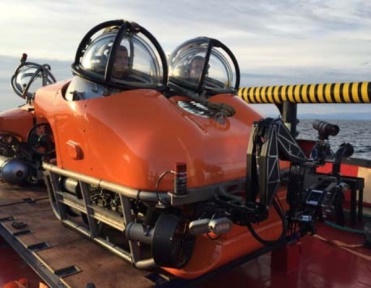 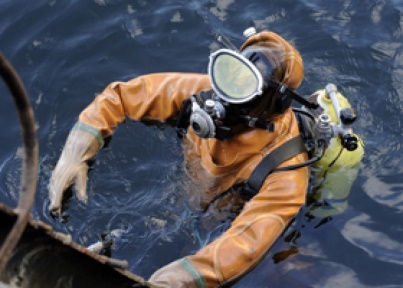 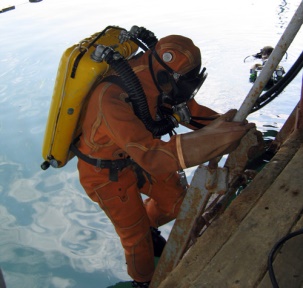 - операторы обитаемых подводных аппаратов; 

 действующие водолазы молодого и среднего возраста;

 акванавты, завершившие глубоководные насыщенные водолазные спуски на предельные (300 – 500 м) глубины.
14
Профессионально обусловленная трансформация системы кровообращения и значимые сдвиги показателей крови в течение 1-2 лет службы 
у операторов обитаемых подводных аппаратов ВМФ.
Проведён факторный и дискриминантный анализ результатов исследований.
Происходят статистически значимые необратимые фазные сдвиги.
Форменные элементы крови:

- ретикулоциты (↑)
 тромбоциты (↑)
 гемоглобин (↓)
 СОЭ (↑)
Показатели системы кровообращения:

- случаи син. брадикардии (↑)
 ЧСС и ДАД на пике нагр. ВЭМ (↑)
 макс. потребл. О2 при ВЭМ (↑)
 САД и ДАД в покое (↑)
 с-м ранней реп. желудочков (↑)
Липидный обмен:

 триглицериды (↓)
 общий холестерин (↑)
15
Кафедра военно-морской терапии Военно-медицинской академии им. С.М. Кирова
Иммунный статус водолазов и акванавтов ВМФ
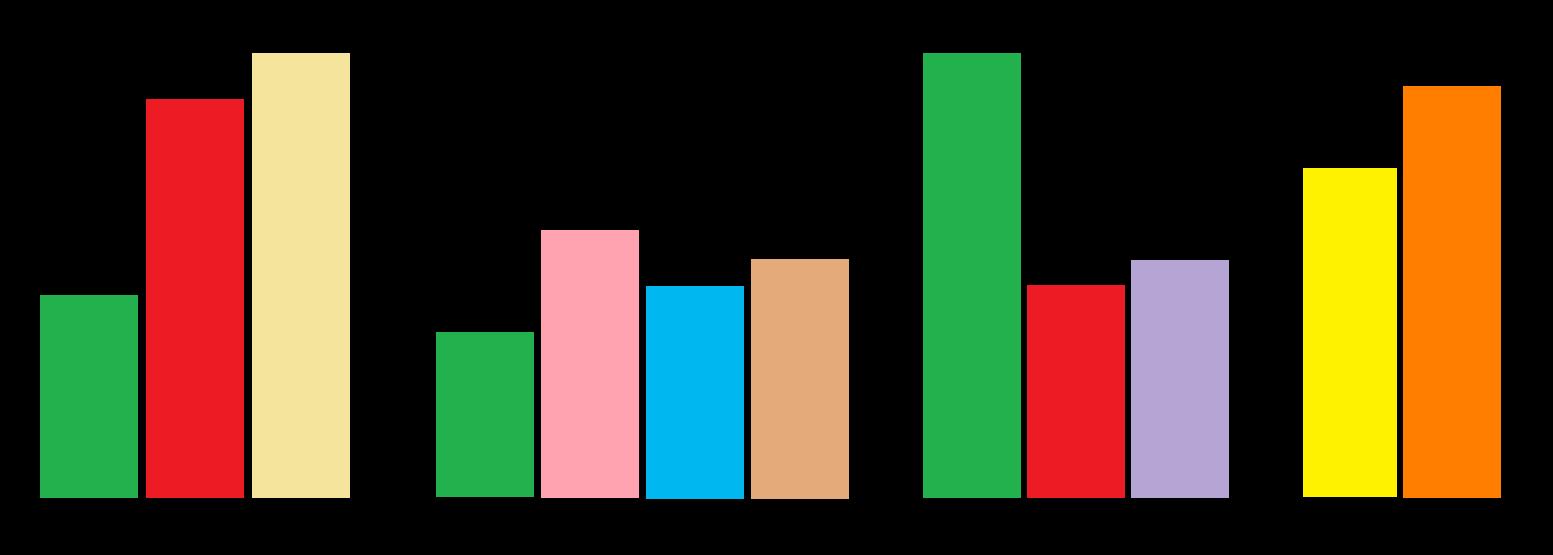 БОЛЬНЫЕ  МИОКАРДИТАМИ  И  МИОКАРДИОДИСТРОФИЯМИ
популяционная  норма
АКВАНАВТЫ  В  ПЕРИОДЕ  ПОСЛЕДЕЙСТВИЯ
ВОДОЛАЗЫ   ПОСЛЕ  БАРОКАМЕРЫ 
 (ТЕСТ  УСТОЙЧИВОСТИ   К  ДЕКОМПР. ГАЗООБРАЗОВАНИЮ)
ВОДОЛАЗЫ  ДО  БАРОКАМЕРЫ 
 (ТЕСТ  УСТОЙЧИВОСТИ   К  ДЕКОМПР. ГАЗООБРАЗОВАНИЮ)
АНТИТЕЛА  К ДВУХСПИРАЛЬНОЙ  ДНК
СЕРДЕЧНЫЙ  АНТИГЕН
ЛЁГОЧНЫЙ  АНТИГЕН
АКВАНАВТЫ 
 ПОСЛЕДЕЙСТВИЕ
ДЕЙСТВУЮЩИЕ
ВОДОЛАЗЫ
референсные
значения
референсные
значения
РЕАКТИВНОСТЬ
Т-  И  В-
ИММУНИТЕТА 
У ВОДОЛАЗОВ
  ПОД ДЕЙСТВИЕМ 
ФАКТОРОВ
ГИПЕРБАРИИ
АНТИТЕЛА  К
СЕРДЕЧНОМУ 
ФЕРМЕНТУ
КАРДИОМИОЗИНУ 
У АКВАНАВТОВ 
 СРАВНЕНИИ С БОЛЬНЫМИ
КОНЦЕНТРАЦИЯ
АПОПТОТИЧЕСКИХ
АУТОАНТИТЕЛ 
У ВОДОЛАЗОВ 
И АКВАНАВТОВ
РЕЗУЛЬТАТЫ  РЕАКЦИИ ТОРМОЖЕНИЯ  МИГРАЦИИ  ЛЕЙКОЦИТОВ  У АКВАНАВТОВ
В  ПЕРИОДЕ  ОТДАЛЁННОГО  ПОСЛЕДЕЙСТВИЯ
СРЕДИ ВОДОЛАЗОВ И АКВАНАВТОВ ИЗВЕСТНЫ СЛУЧАИ КАК ОНКО-, ТАК И АУТОИММУННЫХ ЗАБОЛЕВАНИЙ
16
РЕМОДЕЛИРОВАНИЕ  КАМЕР  СЕРДЦА
Военнослужащие 
35 - 40 лет 
без воздействия 
факторов гипербарии 
в анамнезе
Акванавты, 
завершившие профессиональную деятельность
 39 – 65 лет
Молодые 
водолазы, 
возраста до 40 лет
НОРМА
за 5 лет
ГИПЕРТРОФИЯ БЕЗ ДИЛАТАЦИИ
за 10 лет
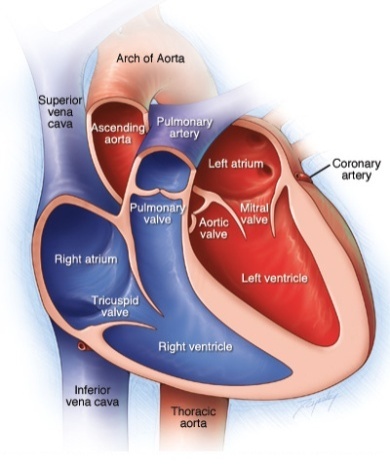 ДИЛАТАЦИЯ БЕЗ ГИПЕРТРОФИИ
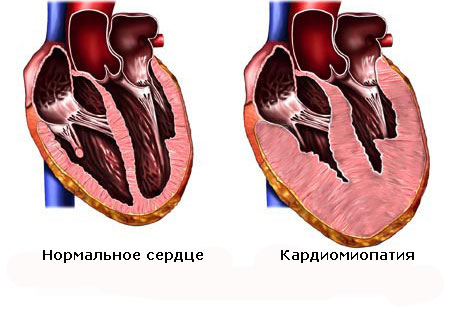 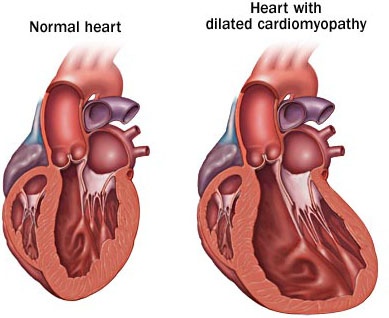 © Чумаков А.В.и др., 2005 - 2013
© Черкашин Д.В., 1997 - 2009
© Чумаков А.В.и др., 2005 - 2013
17
Кафедра военно-морской терапии Военно-медицинской академии им. С.М. Кирова
«Гипербарический миокард» у водолазов и акванавтов ВМФ
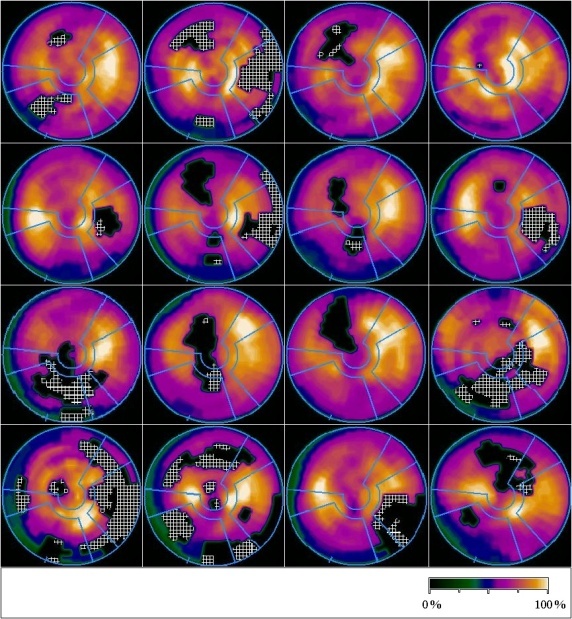 Транзиторное снижение перфузии миокарда при очень высоких показателях физической и аэробной работоспособности и отсутствии ангиографических признаков поражения коронарных артерий.

Возможные причины:
Вазоспастические реакции коронарных артерий  в ответ физическую нагрузку вследствие изменения нервной регуляции деятельности сердца.
Нарушение трансмембранного транспорта в кардиомиоцитах.
Извращение митохондриальной активности в кардиомиоцитах.
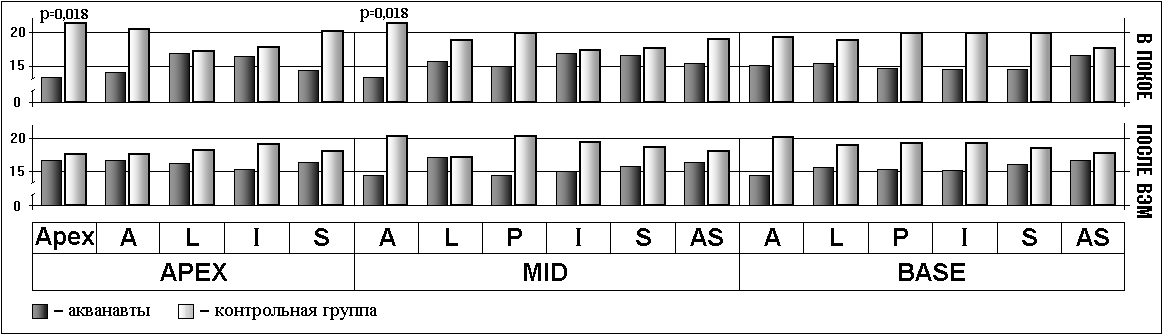 18
«Периферический симпатолитический эффект» 
и замедление клеточного метаболизма у акванавтов ВМФ
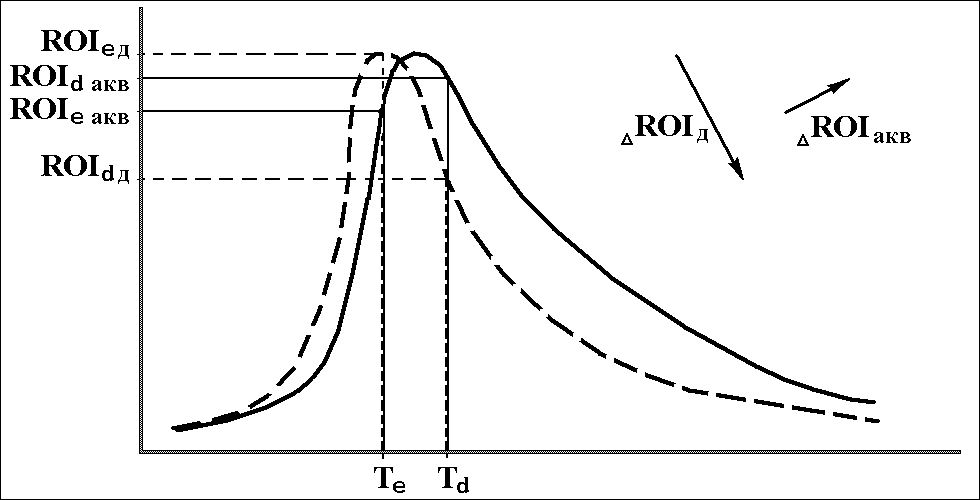 В совокупности с транзиторным снижением перфузии миокарда на фоне высокой работоспособности, торможением синтеза апоптотических аутоантител к органам и тканям  описанное явление может свидетельствовать о наличии у акванавтов замедления клеточного метаболизма.
При адреносцинтиграфии у акванавтов выявлено замедление обмена норадреналина на уровне постганглионарных пресинаптических нервных окончаний без изменения вегетативной регуляции в покое –  «периферический симпатолитический эффект».
19
«Дисбарогенная остеоартропатия»
МРТ и КТ
Кистозная и склеротическая перестройка крупных суставов, нередко с истончением и разрушением кортикального слоя. Внутри кисты выполнены фиброзно-жировым содержимым, что затрудняет интерпретацию результатов рентгенографии. МРТ позволяет получать более точную диагностическую информацию с уточнением локализации, размеров и структуры дефектов.
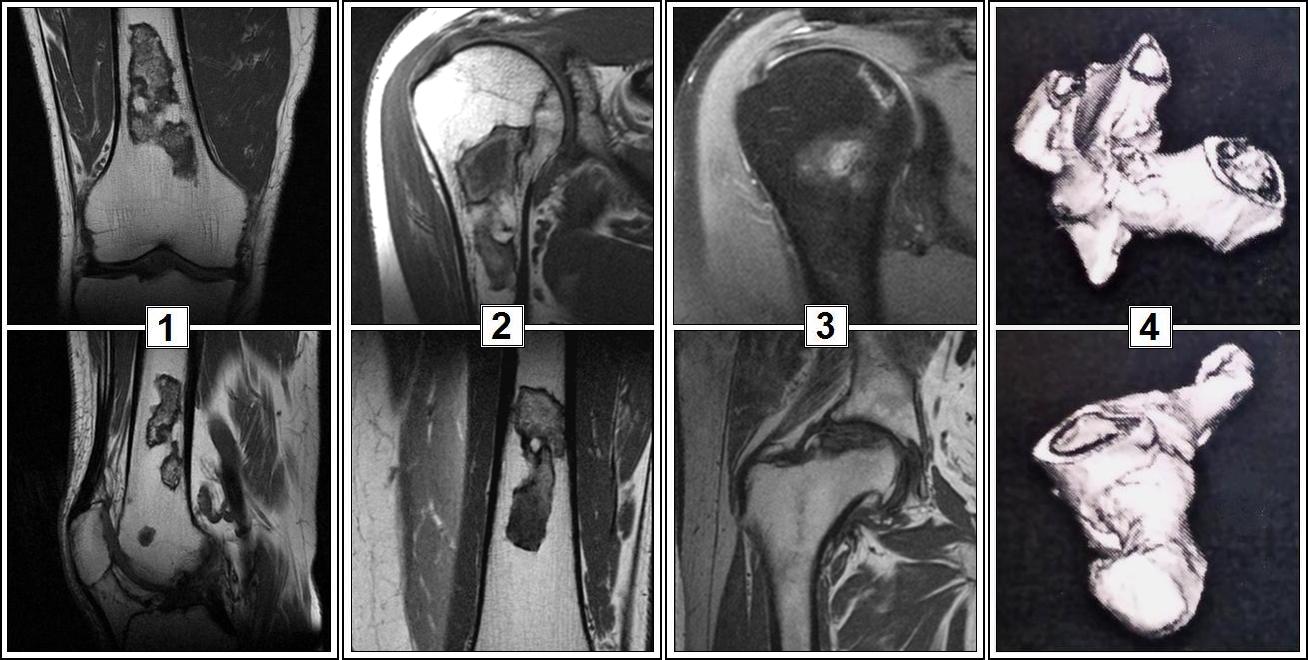 РЕНТГЕНОГРАФИЯ
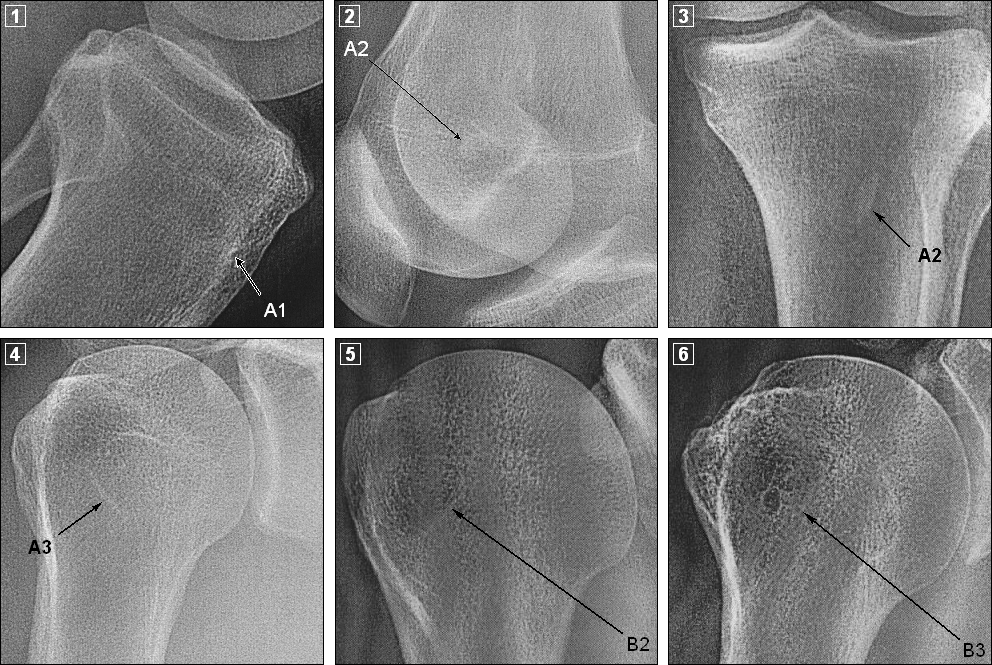 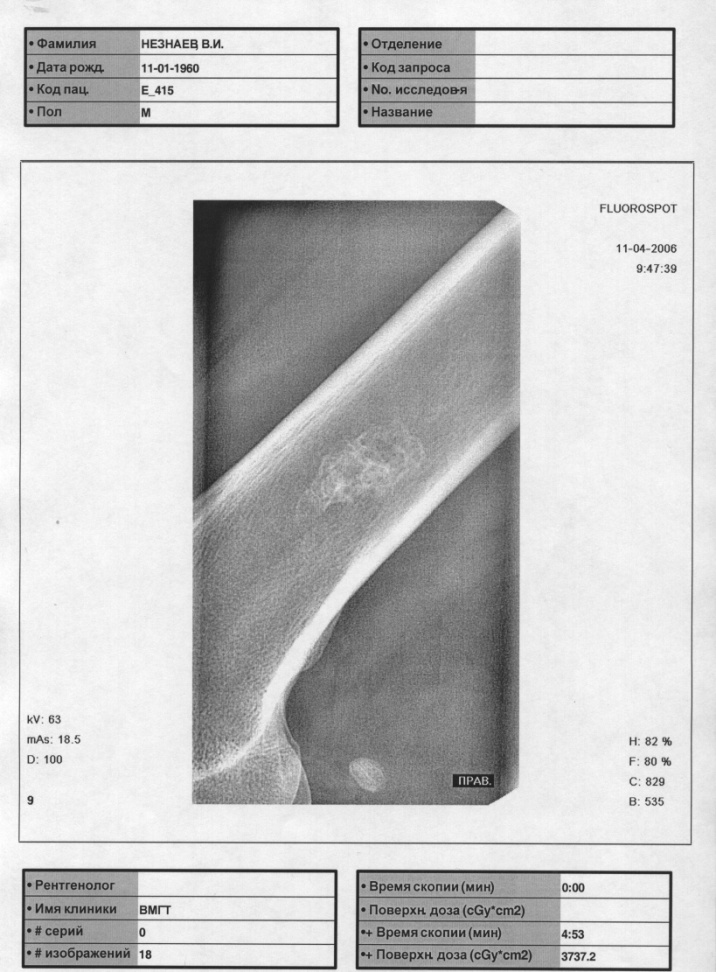 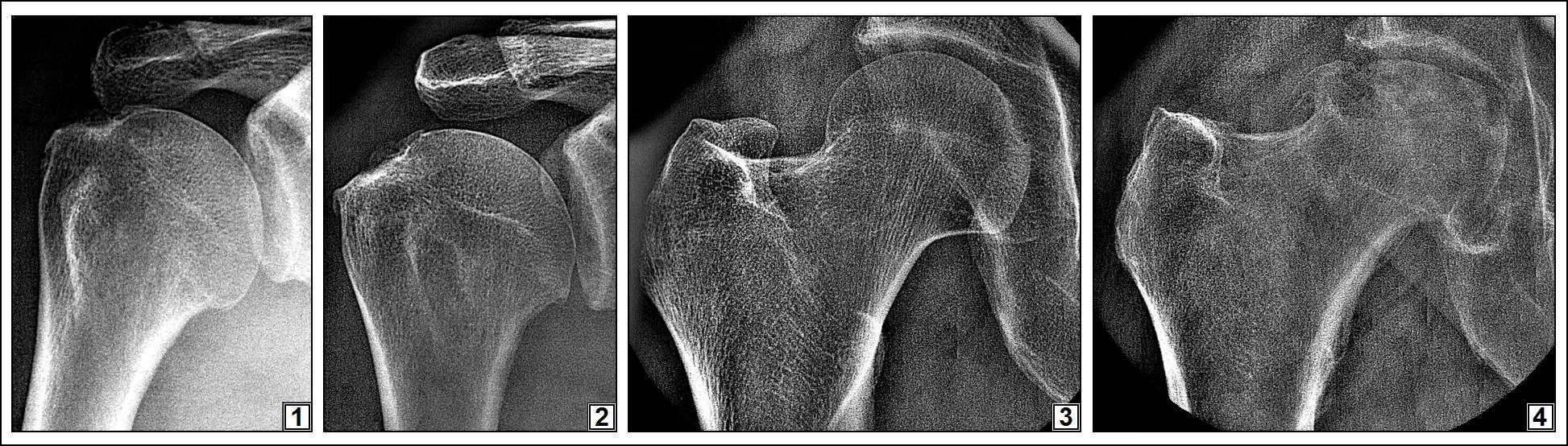 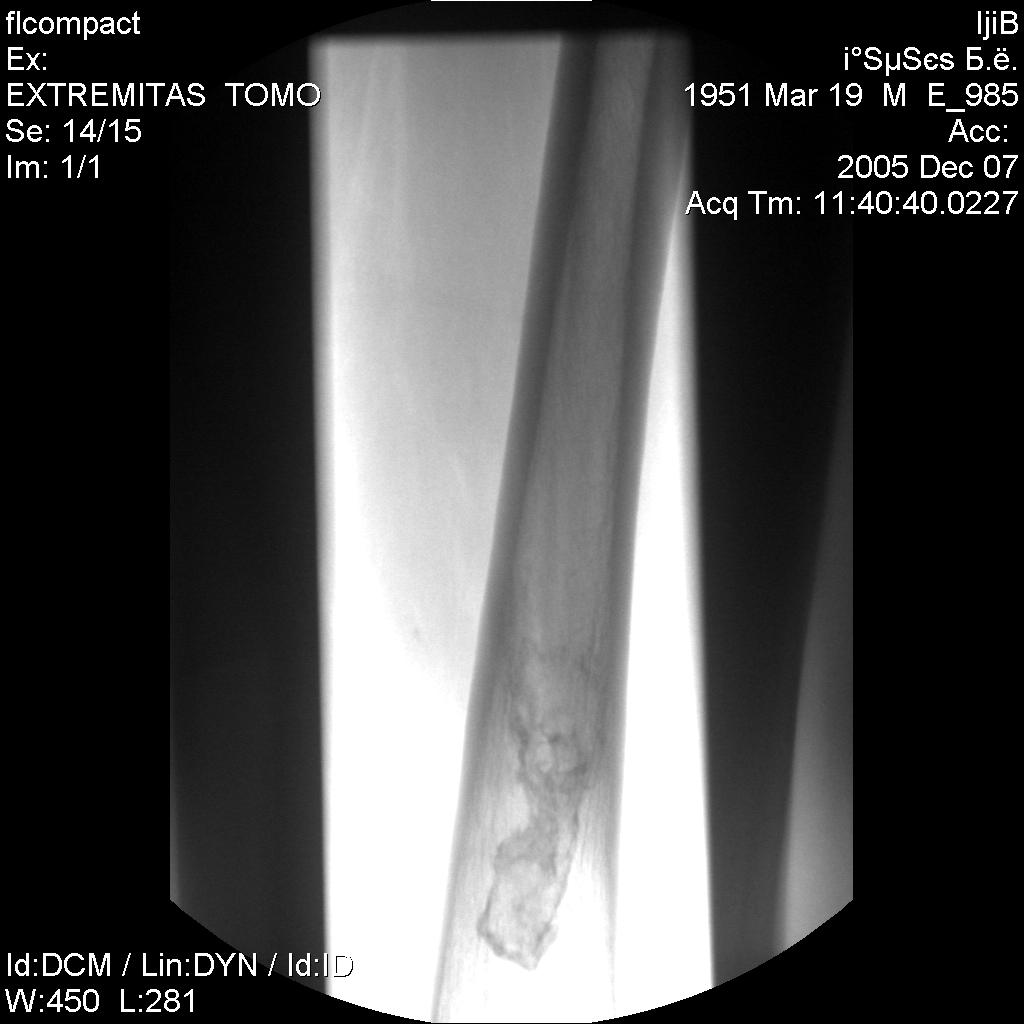 20
Состояние системы органов дыхания 
водолазов и акванавтов: «лёгкое водолаза»
Выраженный перибронхиальный пневмофиброз и умеренная эмфизема
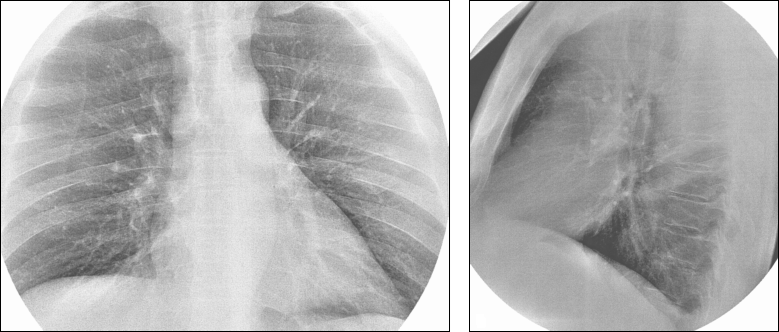 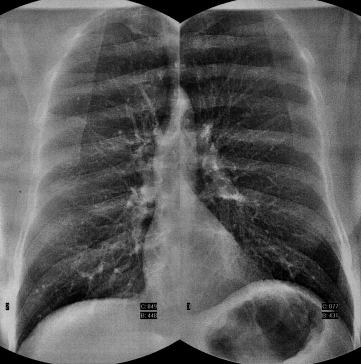 Прогрессирование рентгенпризнаков эмфиземы и перибронхиального пневмофиброза при снижении скоростных показателей лёгочной вентиляции.
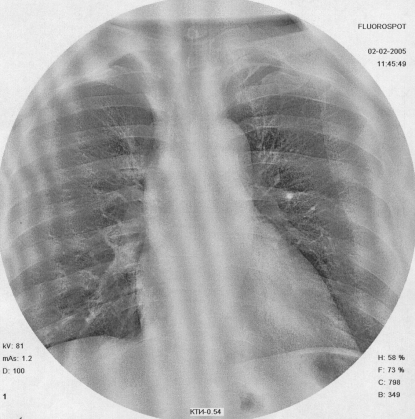 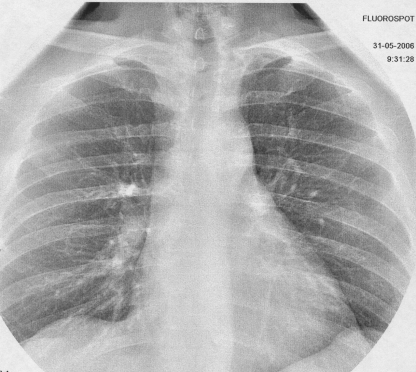 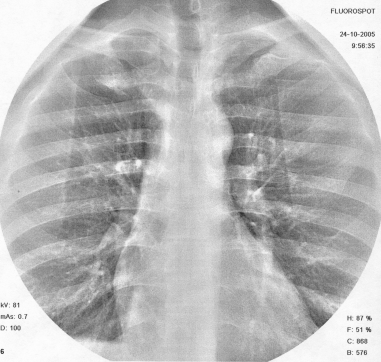 21
Кафедра военно-морской терапии Военно-медицинской академии им. С.М. Кирова
МЕДИЦИНСКАЯ И СОЦИАЛЬНАЯ ЗНАЧИМОСТЬ НИЗ 
(ОФИЦЕРЫ И ПРАПОРЩИКИ)
ПЕРВИЧНАЯ ЗАБОЛЕВАЕМОСТЬ
Трудопотери
болезни органов дыхания
               болезни костно-мышечной системы
               болезни кожи и подкожной клетчатки
               болезни органов пищеварения
               болезни органов кровообращения
               болезни нервной системы
               травмы и отравления
               психические расстройства
               болезни эндокринной системы
               новообразования
               прочие
СМЕРТНОСТЬ
УВОЛЬНЯЕМОСТЬ
РАСПРОСТРАНЕННОСТЬ ФР РАЗВИТИЯ ССЗ В ВС И СРЕДИ НАСЕЛЕНИЯ РФ  (%)
ДОПОЛНИТЕЛЬНЫМ ФР РАЗВИТИЯ НИЗ В ВС ЯВЛЯЕТСЯ СПЕЦИФИЧЕСКОЕ ВОЗДЕЙСТВИЕ ФАКТОРОВ ВОЕННОГО ТРУДА НА ОРГАНИЗМ ВОЕННОСЛУЖАЩЕГО
ВОЗДЕЙСТВИЕ ВРЕДНЫХ ФАКТОРОВ ВОЕННОГО ТРУДА
СОЦИАЛЬНО-ПСИХОЛОГИЧЕСКИЕ ФАКТОРЫ
ФИЗИЧЕСКИЕ ФАКТОРЫ
ХИМИЧЕСКИЕ ФАКТОРЫ
БИОЛОГИЧЕСКИЕ ФАКТОРЫ
Перепады барометрического давления
Искусственная газовая среда
Работа с микроорганизмами I и II групп патогенности
Высокое нервно-эмоциональное напряжение
Снижение атмосферного и парциального давления О2
Конденсаты выхлопных газов
Изоляция с относительной сенсорной и социальной депривацией
Механические колебания и ускорения
Компоненты ракетных топлив
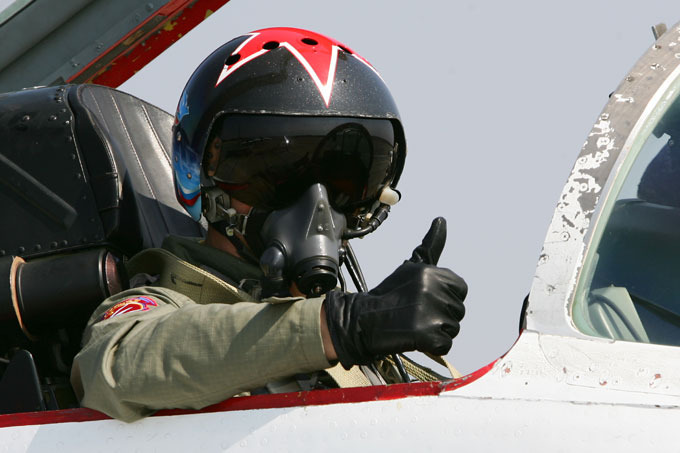 Гиподинамия и гипокинезия
Шумы, вибрация
Высокотоксичные вещества, токсичные химикаты, относящиеся к химическому оружию
Отсутствие (недостаток) УФО
Нарушенный суточный цикл в связи с ночной занятостью
Снижение температуры окружающей среды
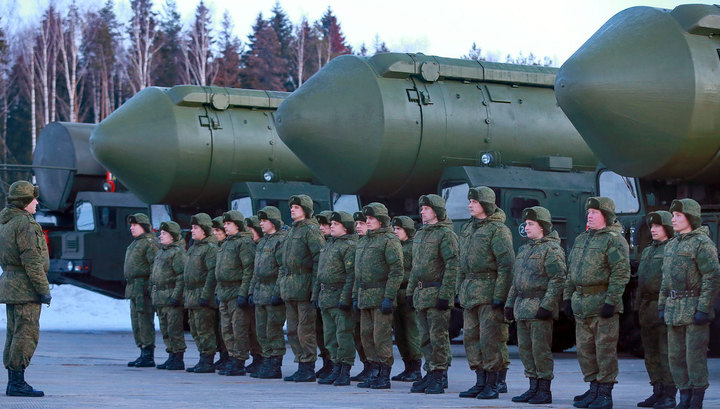 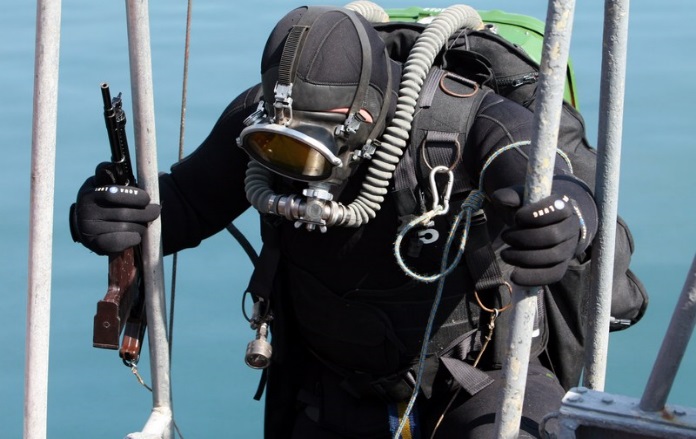 ИИ, воздействие РА веществ
Электромагнитноеизлучение
РАСПРОСТРАНЕННОСТЬ ОСНОВНЫХ ФАКТОРОВ РИСКА РАЗВИТИЯ СЕРДЕЧНО-СОСУДИСТЫХ ЗАБОЛЕВАНИЙ В ВИДАХ ВС РФ
Для ВМФ характерна наибольшая распространенность следующих ФР :
 повышенная масса тела;
 дислипидемия;
 недостаточная физическая активность.
Для СВ характерна наибольшая распространенность следующих ФР:
 курение;
 недостаточное потребление фруктов и овощей;
 избыточное потребление алкоголя.
Для ВКС характерна наибольшая распространенность следующих ФР:
 АГ;
 психосоциальный стресс.
Значимые ассоциации полиморфных маркеров гена ADRB1 (гена β1-адренорецепторов)
с изменениями показателей структурно-функционального состояния системы кровообращения
Полученные результаты
Значимые ассоциации полиморфных маркеров гена ADRB2 (гена β2-адренорецепторов)
с изменениями показателей структурно-функционального состояния системы кровообращения
[Speaker Notes: Так как эффекты отдельных полиморфных маркеров не выявили значимых различий в показателях, характеризующих ССС, был осуществлен анализ ассоциаций на уровне комбинаций полиморфных маркеров генов ADRB1 и ADRB2. При проведении исследования анализировалось 6 комбинаций полиморфных маркеров гена ADRB1, при этом из них имели значимые ассоциации с изменениями показателей структурно-функционального состояния системы кровообращения- 4 комбинации.
2. Для гена ADRB2 7 комбинаций полиморфных маркеров, при этом из них имели значимые ассоциации с изменениями показателей структурно-функционального состояния системы кровообращения- 3 комбинации.

3. Отсутствие определенных комбинаций полиморфных маркеров генов ADRB1 и ADRB2 может свидетельствовать либо о малой встречаемости данных полиморфизмов в популяции в целом, либо является признаком эффективности осуществляемого отбора военно-морских специалистов. 
Применение группового дисперсионного анализа позволило определить тенденции (уменьшение или увеличение) групп показателей (которые объединялись в клаcтеры) у носителей определенных комбинации полиморфных маркеров генов ADRB1 и ADRB2.]
Продолжающиеся исследования
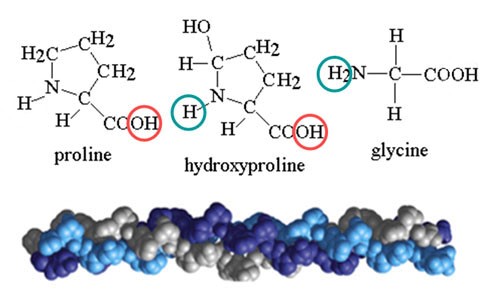 С помощью комплексного исследования сердечно-сосудистой системы оценить истинный возраст сердца и сосудов у молодых мужчин - водолазов по сравнению со здоровыми лицами того же возраста, не подвергавшимся воздействию гипербарии, и установить связь этих изменений с полиморфизмом генов участвующих в синтезе и деградации коллагена (ген альфа-цепи коллагена 1 типа COL1A1 и ген коллагеназы-1 MMP1).
А.Н. Никашин, 2018
Структура молекулы коллагена
Ожидаемый медико-социальный и экономический эффект
1. Внедрение новых методов ранней диагностики патологических изменений в сердечно-сосудистой системе у здоровых мужчин. По полученным результатам планируется усовершенствовать методику отбора и освидетельствования водолазов.
2. Ранняя, досимптомная диагностика в сердечно-сосудистой системе у лиц, подвергающихся воздействию гипербарии, в том числе с учетом роли генетических факторов.
3. Разработка и внедрение новых технологий как первичной, так и вторичной профилактики сердечно-сосудистых событий лиц, подвергающихся воздействию гипербарии.
P=0,001
Гомоцистеин (мкмоль/л)
Оценено морфо-функциональное состояние сосудов и центральной гемодинамики, показателей метаболизма липидов в зависимости от уровня гомоцистеина и полиморфизма генов метилентетрагидрофолатредуктазы (MTGFR) и метионин синтазы (MTR) у мужчин, страдающих ИБС.
У.В. Бергер, 2017
Гомоцистеин (мкмоль/л)
С677Т полиморфизм гена MTHFR и A2756G полиморфизм гена MTR ассоциированы с уровнем гомоцистеина в крови.
Гомоцистеин имеет самостоятельно значение как фактор риска развития ишемической болезни сердца, уровень которого находится под генетическим контролем.
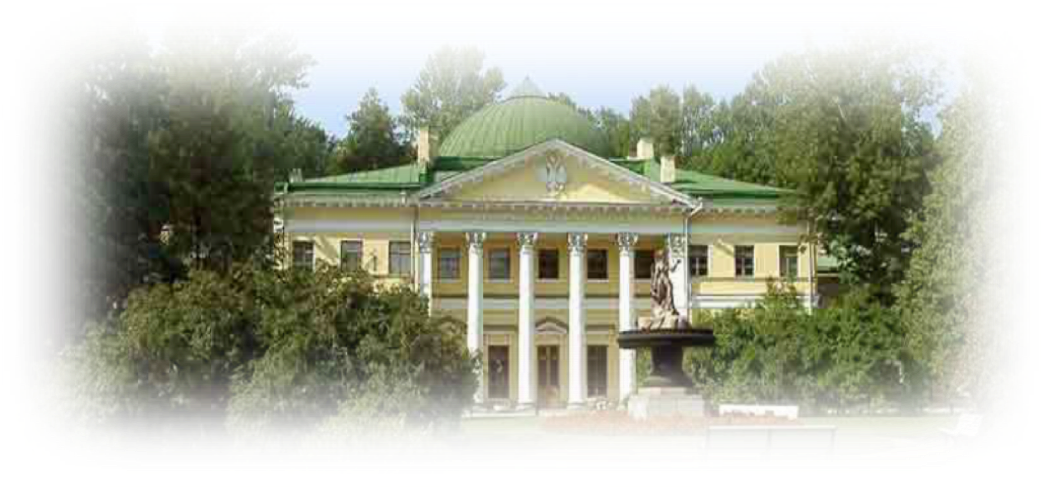 Благодарю 
за внимание!
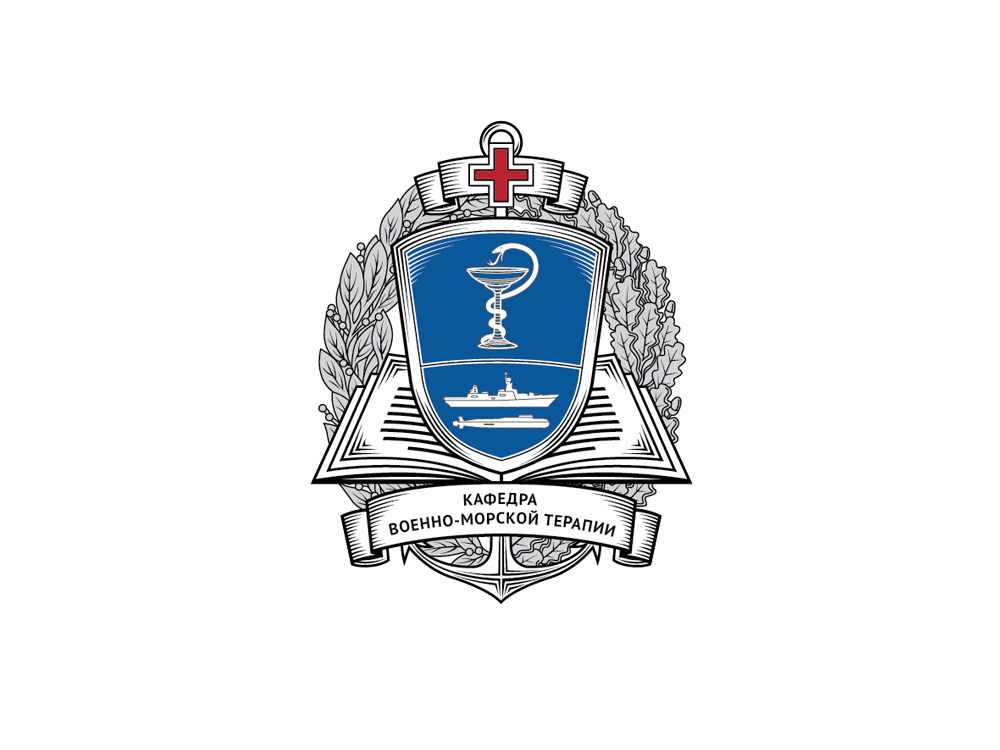 «Человеческую жизнь нельзя назвать ни длинной, ни короткой, так как, в сущности, она именно и служит масштабом, которым мы измеряем все остальные сроки...»
Шопенгауэр Артур «Мир как воля и представление»